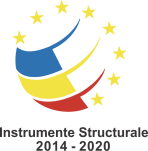 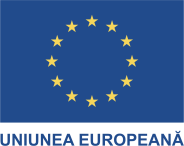 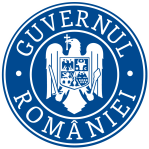 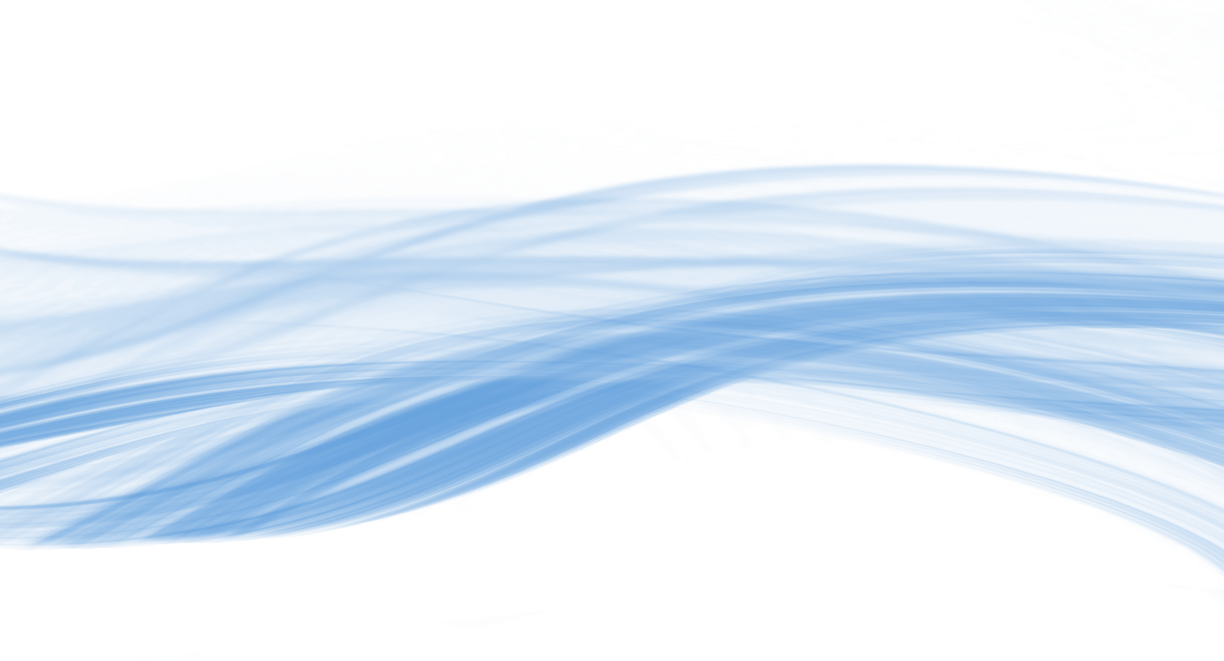 Comitetul de Monitorizare a 
Programului Operațional Capital Uman 2014 – 2020
6.4. Calendarul lansărilor apelurilor de proiecte POCU
20 iunie 2017
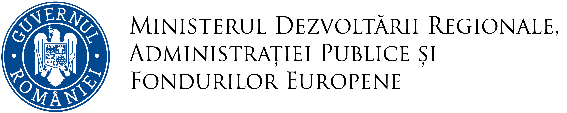 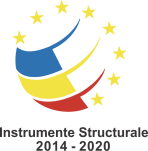 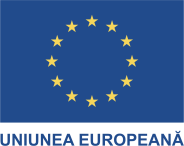 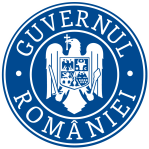 AXA PRIORITARĂ 1 Inițiativa "Locuri de munca pentru tineri"
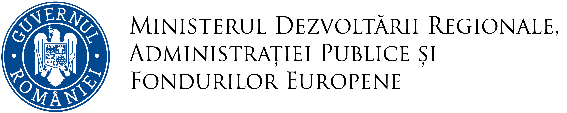 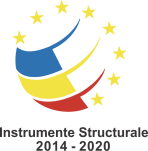 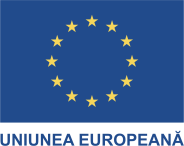 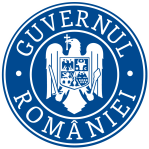 AXA PRIORITARĂ 2 Îmbunătăţirea situaţiei tinerilor din categoria NEETs"
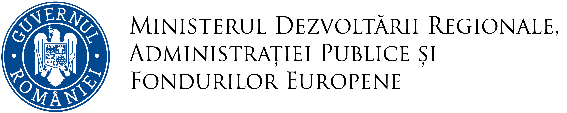 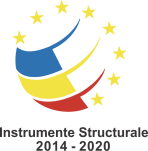 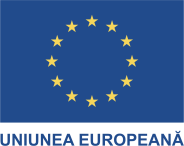 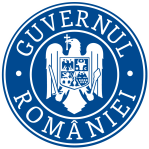 AXA PRIORITARĂ 3 Locuri de muncă pentru toți
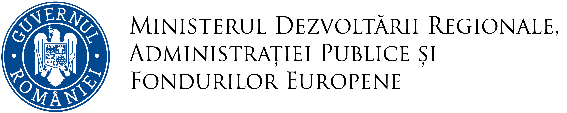 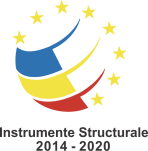 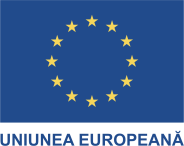 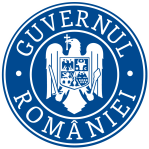 AXA PRIORITARĂ 3 Locuri de muncă pentru toți
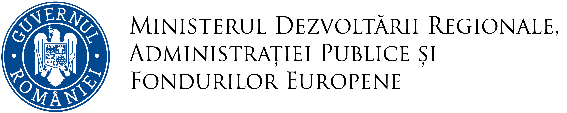 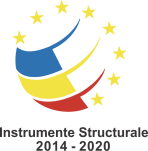 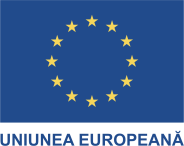 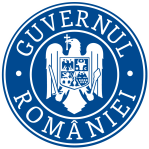 AXA PRIORITARĂ 3 Locuri de muncă pentru toți
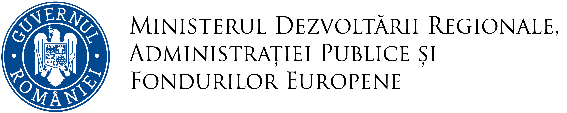 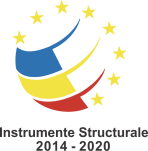 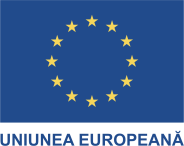 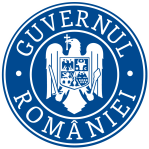 AXA PRIORITARĂ 3 Locuri de muncă pentru toți
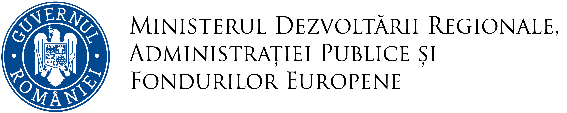 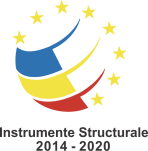 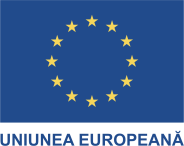 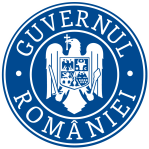 AXA PRIORITARĂ 3 Locuri de muncă pentru toți
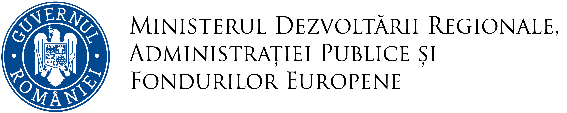 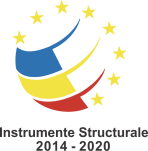 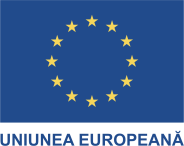 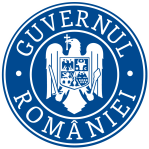 AXA PRIORITARĂ 3 Locuri de muncă pentru toți
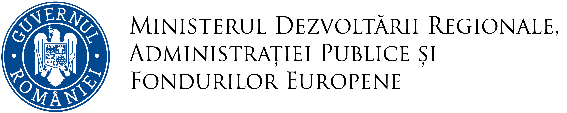 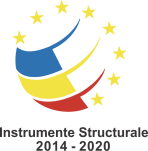 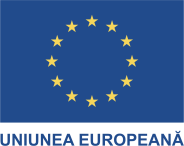 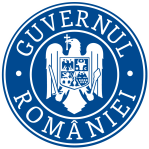 AXA PRIORITARĂ 4 Incluziunea socială și combaterea sărăciei
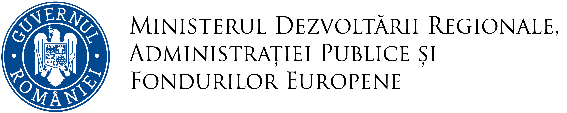 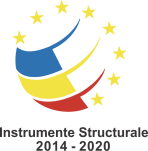 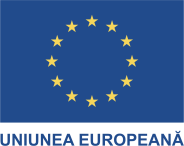 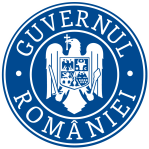 AXA PRIORITARĂ 4 Incluziunea socială și combaterea sărăciei
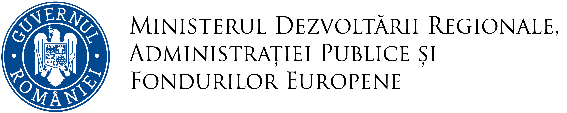 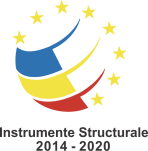 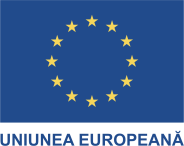 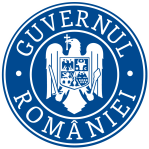 AXA PRIORITARĂ 4 Incluziunea socială și combaterea sărăciei
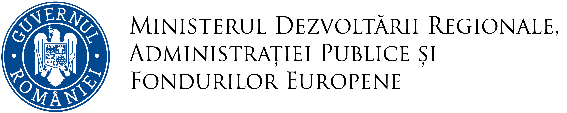 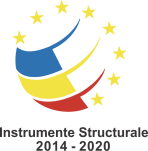 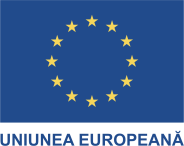 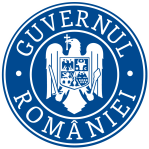 AXA PRIORITARĂ 4 Incluziunea socială și combaterea sărăciei
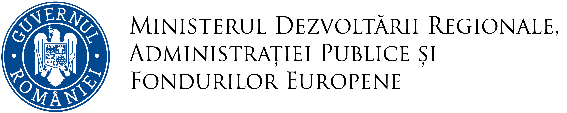 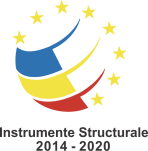 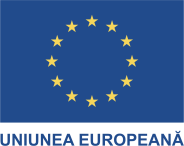 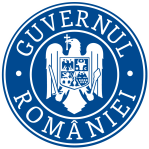 AXA PRIORITARĂ 4 Incluziunea socială și combaterea sărăciei
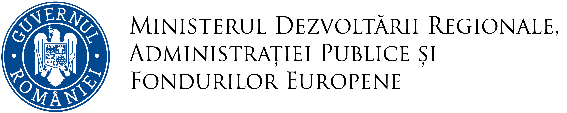 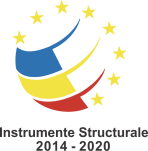 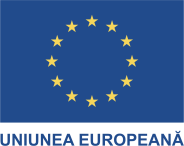 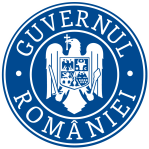 AXA PRIORITARĂ 4 Incluziunea socială și combaterea sărăciei
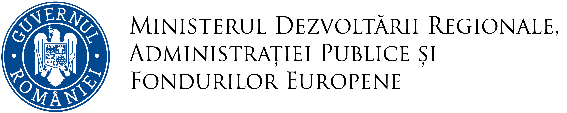 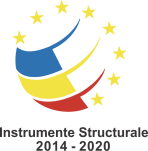 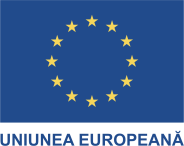 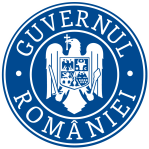 AXA PRIORITARĂ 4 Incluziunea socială și combaterea sărăciei
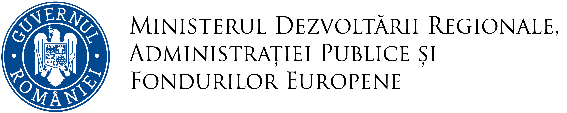 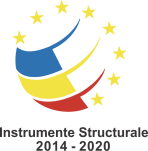 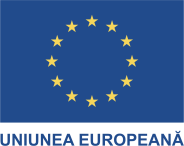 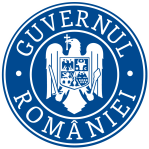 AXA PRIORITARĂ 4 Incluziunea socială și combaterea sărăciei
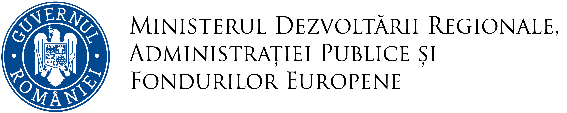 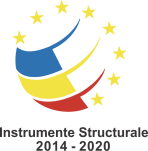 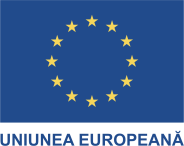 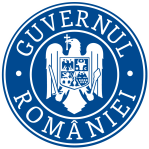 AXA PRIORITARĂ 5 Dezvoltare locală plasată sub responsabilitatea comunității
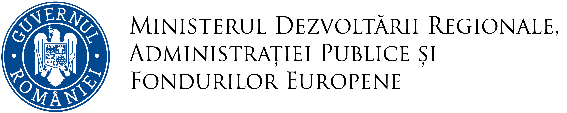 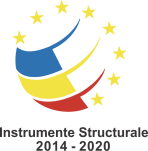 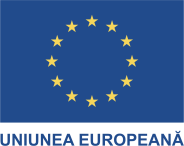 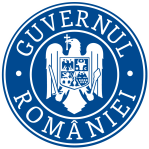 AXA PRIORITARĂ 6 Educație și competențe
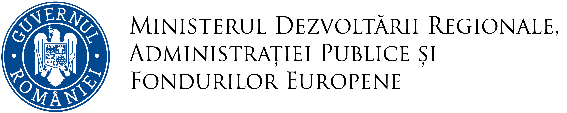 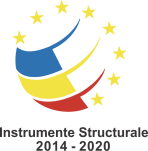 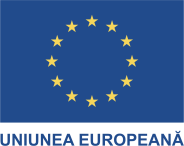 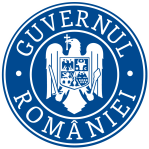 AXA PRIORITARĂ 6 Educație și competențe
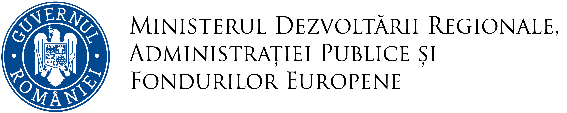 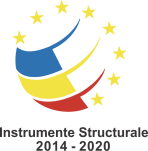 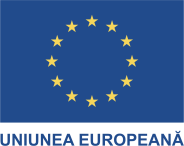 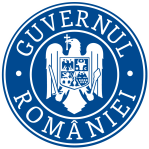 AXA PRIORITARĂ 6 Educație și competențe
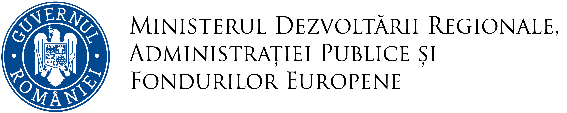 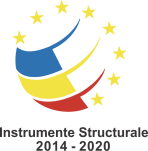 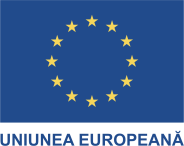 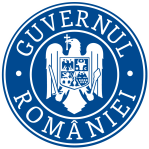 AXA PRIORITARĂ 6 Educație și competențe
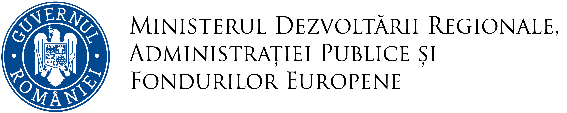 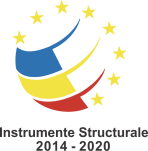 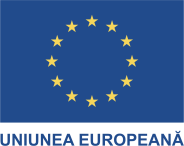 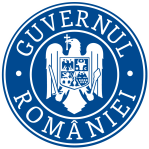 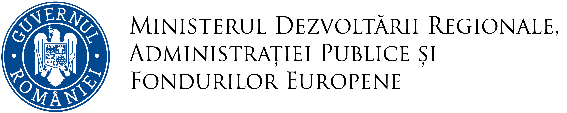 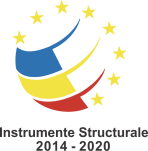 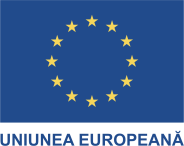 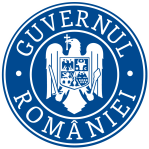 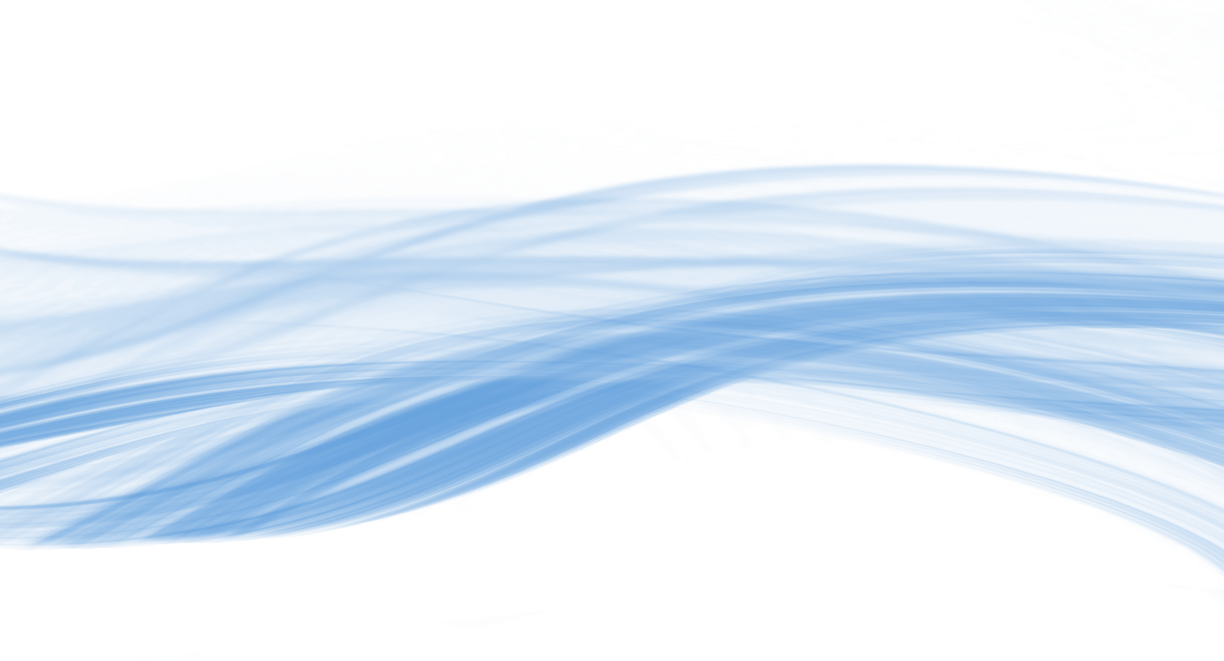 Vă mulțumim!

Direcția Generală 
Programe Europene Capital Uman
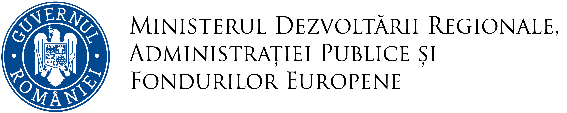